Number line and first quadrant
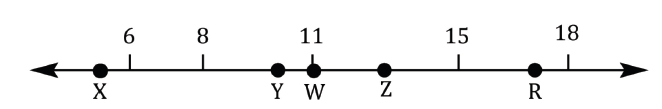 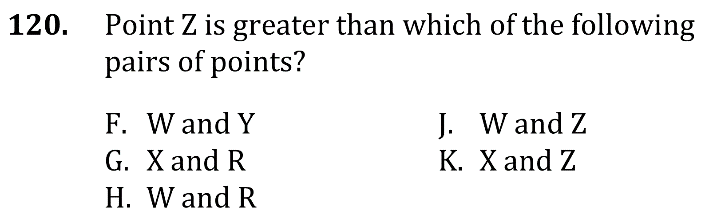 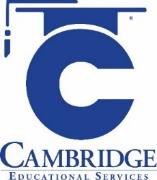 Locate numbers on a number line and in the first quadrant of the coordinate plane. 
Level: Basic Skill Group Number and Quantity
Number line and first quadrant
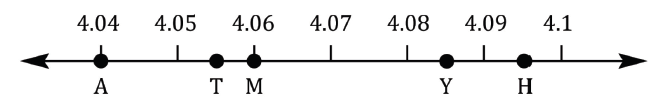 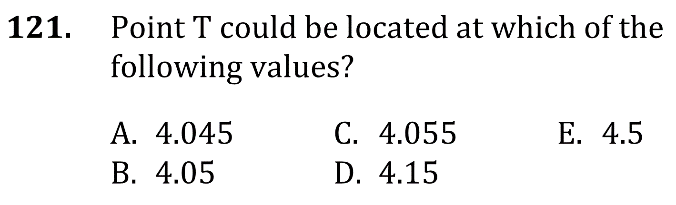 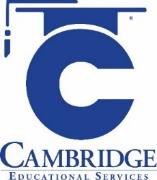 Locate numbers on a number line and in the first quadrant of the coordinate plane. 
Level: Basic Skill Group Number and Quantity
Number line and first quadrant
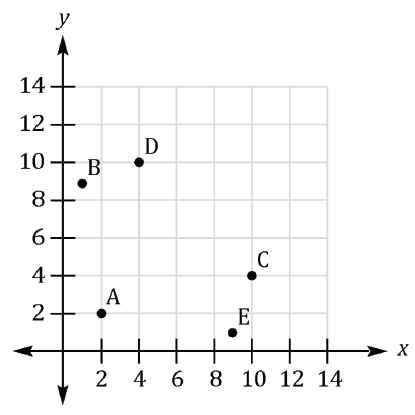 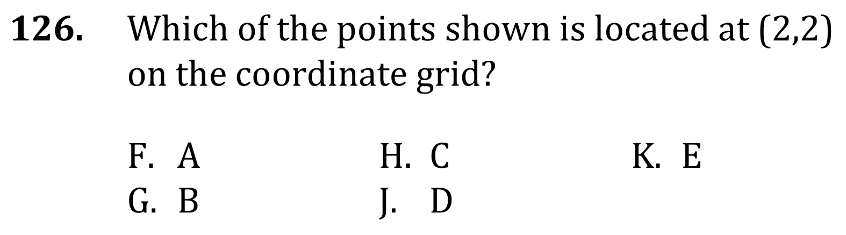 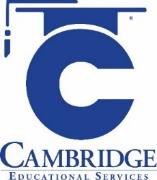 Locate numbers on a number line and in the first quadrant of the coordinate plane. 
Level: Basic Skill Group Number and Quantity
Number line and first quadrant
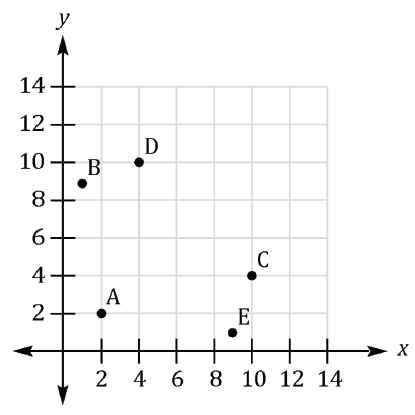 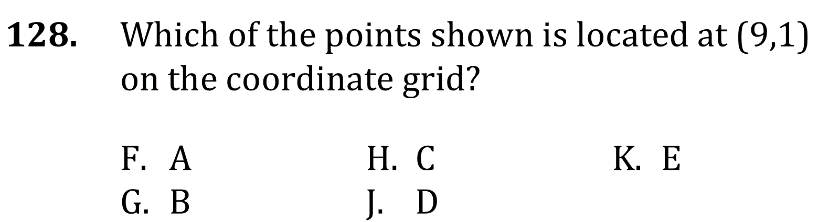 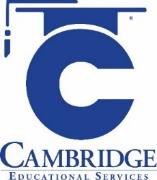 Locate numbers on a number line and in the first quadrant of the coordinate plane. 
Level: Basic Skill Group Number and Quantity
Number line and first quadrant
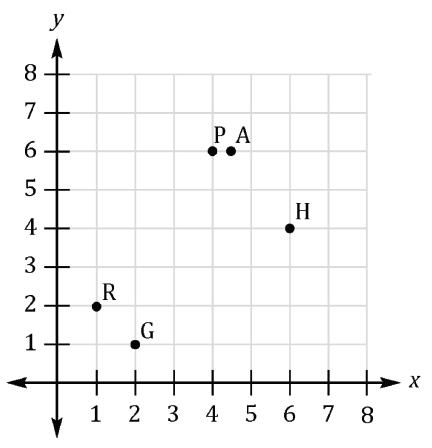 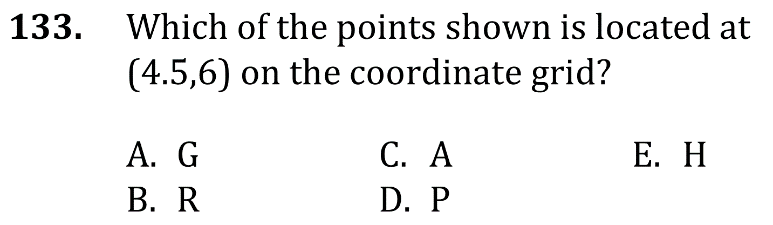 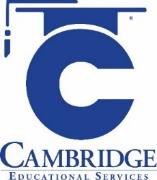 Locate numbers on a number line and in the first quadrant of the coordinate plane. 
Level: Basic Skill Group Number and Quantity
Number line and first quadrant
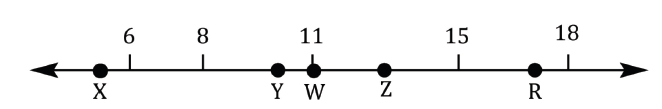 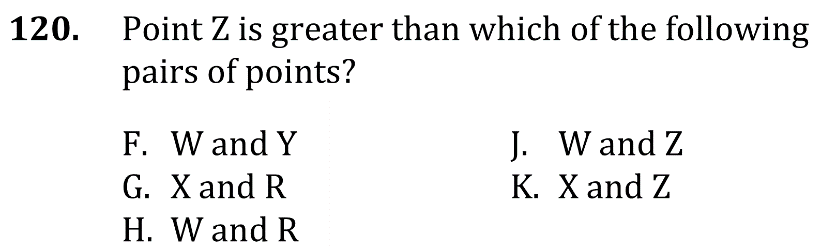 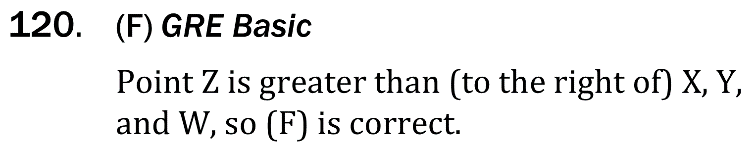 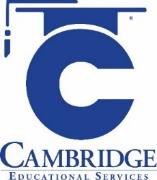 Locate numbers on a number line and in the first quadrant of the coordinate plane. 
Level: Basic Skill Group Number and Quantity
Number line and first quadrant
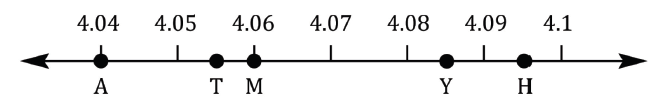 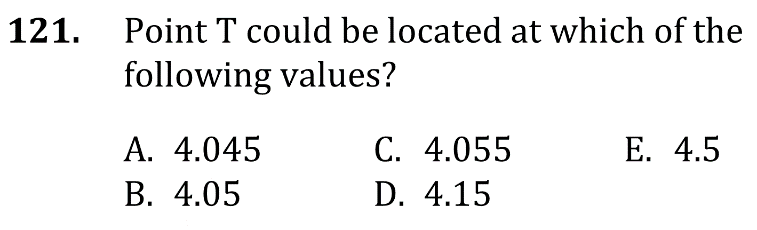 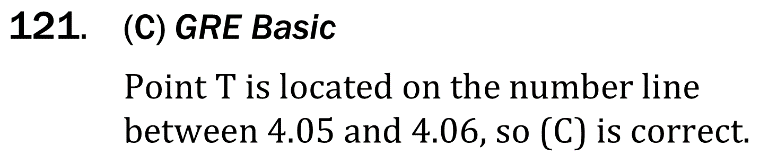 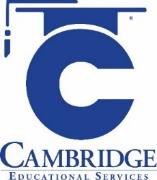 Locate numbers on a number line and in the first quadrant of the coordinate plane. 
Level: Basic Skill Group Number and Quantity
Number line and first quadrant
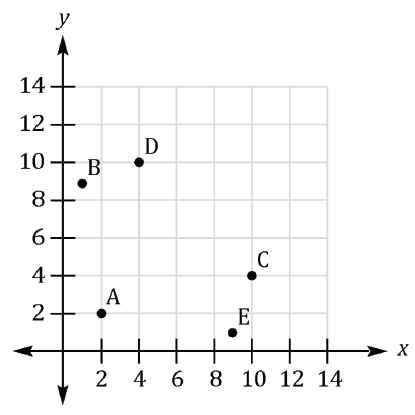 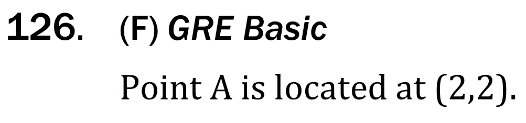 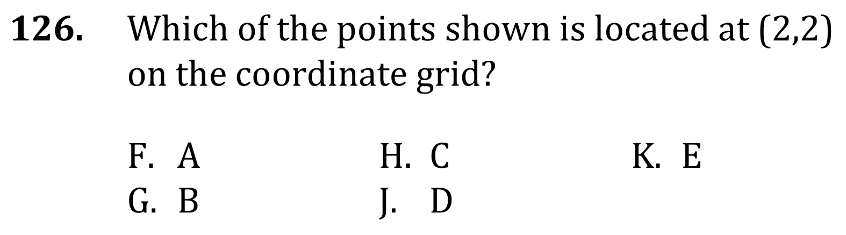 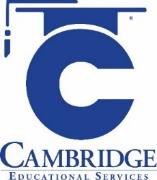 Locate numbers on a number line and in the first quadrant of the coordinate plane. 
Level: Basic Skill Group Number and Quantity
Number line and first quadrant
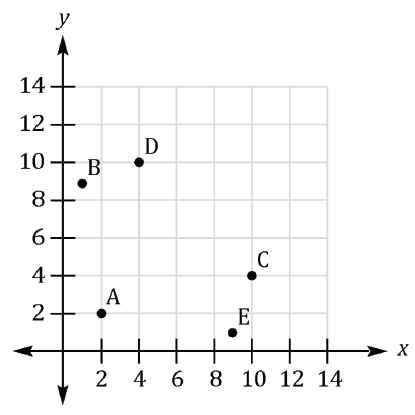 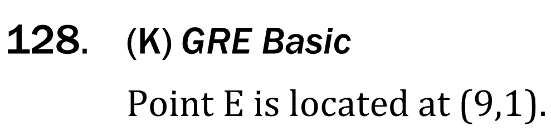 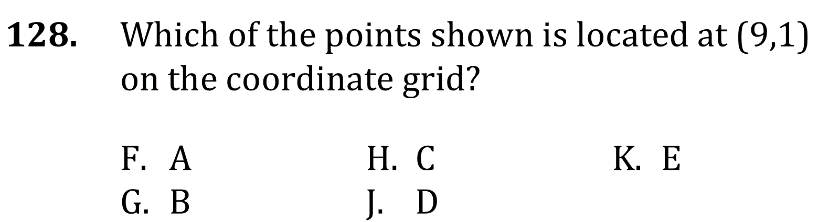 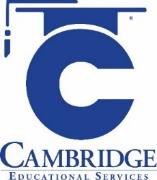 Locate numbers on a number line and in the first quadrant of the coordinate plane. 
Level: Basic Skill Group Number and Quantity
Number line and first quadrant
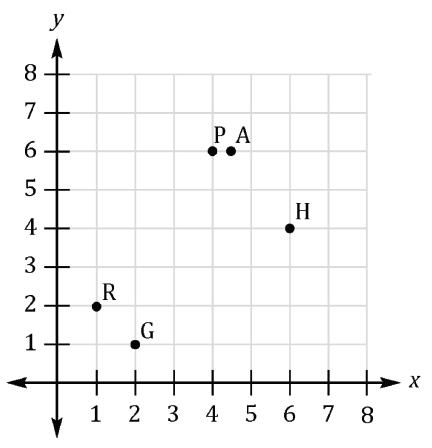 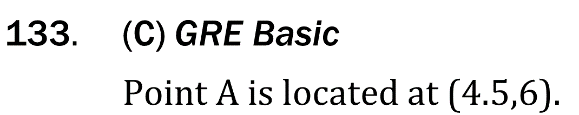 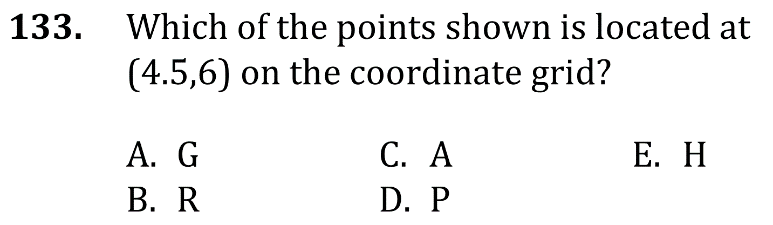 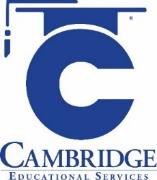 Locate numbers on a number line and in the first quadrant of the coordinate plane. 
Level: Basic Skill Group Number and Quantity